Proposed National Licensing Framework for Plumbing Occupations September/October 2012
Russell Murray – Industry Analyst
Today’s Presentation
Topics
Different Models
Licence Types
Skills-based Eligibility Requirements
Non Skills-based Eligibility Requirements
Licence Categories
Transitional Arrangements
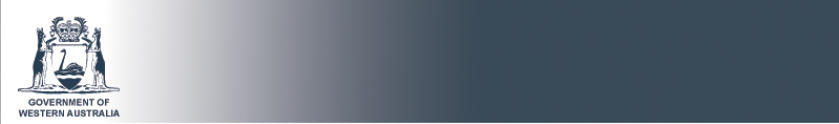 Overview of Proposal
Three options:
Status quo
Automatic mutual recognition
National licensing
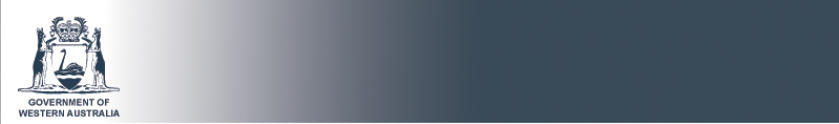 Overview of Proposal
Automatic Mutual Recognition
Unharmonised
Skills, administrative and compliance requirements remain disjointed
Harmonised
Work is undertaken to better align skills, administrative and compliance requirements
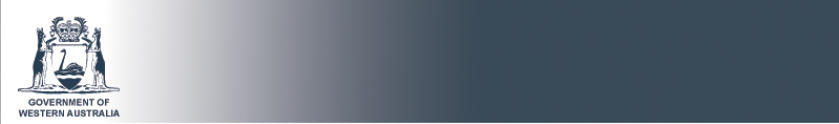 Overview of Proposal
Three National licensing models:
 Two Tier
Three tier (sub-option 1)	- High number of Cert IV units
 Three Tier (sub-option 2)	- Low number of Certificate IV units
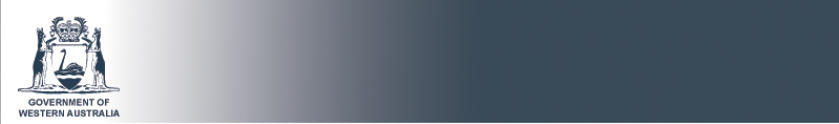 National Licensing Models
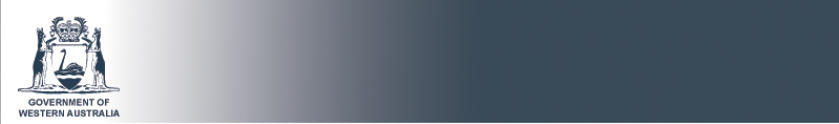 Licence Categories
Jurisdictional Requirements:
Only required to regulate existing categories.
Can’t pick up part-categories.
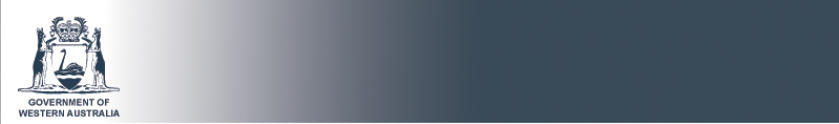 Licence Categories
Plumbing Work
Plumbing work means sanitary plumbing work or water plumbing work. 

Sanitary Plumbing Work:
means installing, replacing, repairing, altering, maintaining or testing a sanitary plumbing system. 

Sanitary plumbing work does not include incidental work related to, and reasonably necessary for undertaking, the work referred to above.
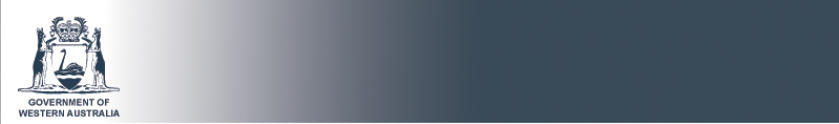 Licence Categories
Water Plumbing Work:
means installing, replacing, repairing, altering, maintaining or testing a water service, whether a cold water service or heated water service, from the point of connection to the points of discharge; 
backflow prevention work; 
thermostatic mixing valve work; and 
constructing or installing a fire hydrant or hose reel installation.
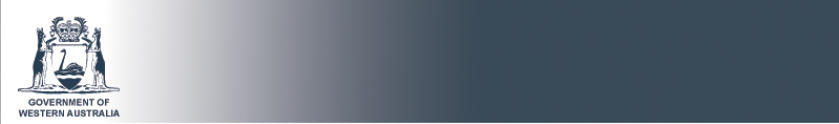 Licence Categories
Water plumbing work does not include:
incidental work related to, and reasonably necessary for undertaking, work referred to above;
replacing a jumper valve or washer in a tap;
changing a shower head;
connecting an irrigation system or other device to a hose or tap for watering a garden or other irrigation purposes; or
fire hydrant and hose reel work.
Key differences
expanded definition of water services, including non-drinking water services and rainwater
plumbing work commences at point of connection rather than metered assembly, and
specific exclusions, including tap washers and showerheads.
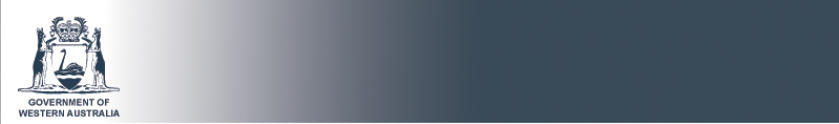 Licence Categories
Drainage Work
	Installing, replacing, repairing, altering, maintaining or testing a sanitary drainage system.

Drainage work does not include:
incidental work related to, and reasonably necessary for undertaking, the work described above, for example, the excavation or backfilling of trenches.
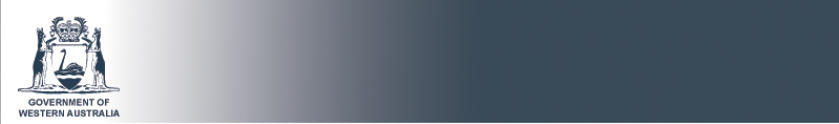 Licence Categories
Mechanical Services Work
	Installing, replacing, repairing, altering, maintaining, or testing a mechanical services system; and

in relation to a cooling tower, includes installing replacing, repairing, altering, maintaining or testing a water pipe, valve, pump, automated dosing device, automated bleeding device or any other mechanical component that affects the cooling tower’s cooling water flow rate or disposal of waste water from the cooling tower.
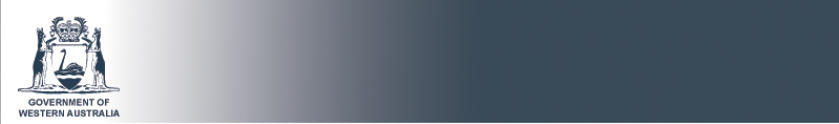 Licence Categories
Mechanical services work does not include:
incidental work related to and reasonably necessary for undertaking the work referred above or;
work related to the treatment of water used in a cooling tower; 
work on the cooling tower drift eliminator; 
work on refrigeration and air-conditioning equipment; 
the connection or disconnection of a mechanical services system from a water supply, other than the disconnection of the system from a water supply at an isolating valve adjacent to a mechanical component of the system; or 
work on ducts.
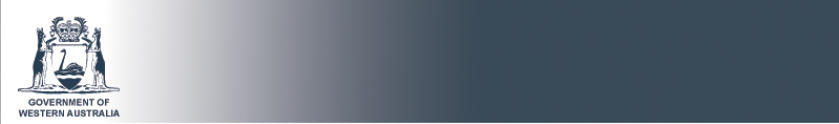 Licence Categories
Fire Protection Work
Installing, replacing, repairing, altering, maintaining, inspecting, commissioning or inspecting and testing a fire protection service that is connected to a water service.

Fire protection work does not include:
incidental work related to, and reasonably necessary for undertaking, the work described above.
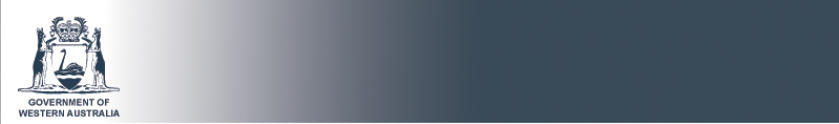 Licence Categories
Restricted Plumber – (Disconnect/Reconnect) Work
Disconnecting, removing, or replacing of a residential hot water heater including connecting or replacing any of the following joints or valves with a joint or valve of the same or similar type: 
a compression union 
a temperature/pressure relief valve
an expansion control valve.
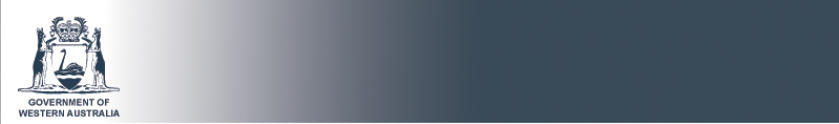 Licence Categories
Disconnect/reconnect work does not include the work referred to above if:
the work involves a change to the existing pipes or valves for the hot water heater;
the overflow pipe connected to the temperature and pressure relief valve for the hot water heater does not comply with the National Construction Code (Volume 3); or
the work involves the use of a flexible hose connection.
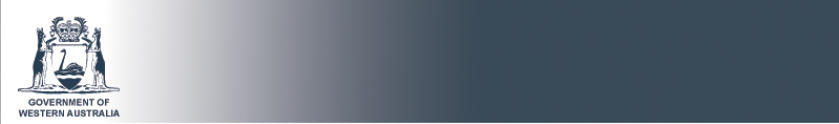 Licence Categories
Endorsements
Backflow Prevention Work
	Maintaining and commissioning backflow prevention devices.

Fire hydrant and hose reel work
	Testing and maintaining fire hydrant and hose reel installations.

Thermostatic mixing valve work
	Commissioning and maintaining thermostatic mixing valves.
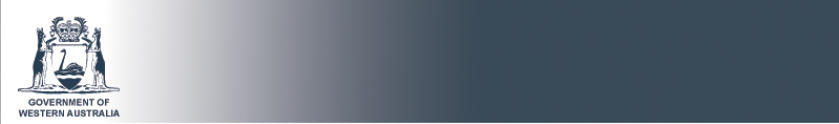 Licence Categories
Provisional Licenses
Under supervision only
Time limited
Offshore and onshore assessed migrants
Not available at the contractor level
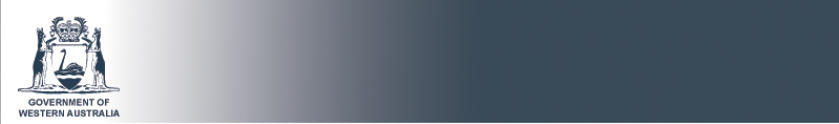 Skills-based Eligibility Requirements
Cert IV units required for a full licence
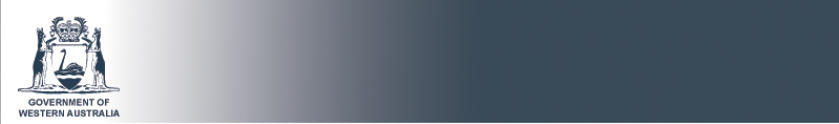 Skills-based Eligibility Requirements
Water Plumbing
Common Units for Sub-Options 1 and 2
CPCPCM4001A Carry out work-based risk control processes
CPCPCM4002A Estimate and cost work
CPCPWT4011A Design and size heated and cold water services and systems
CPCSN4011A Design and size sanitary plumbing systems
Sub-Option 1 Units Only
CPCCBC4012A Read and interpret plans and specifications
BSBOHS403B Identify hazards and assess OHS risks
CPCPWT4012A Commission and maintain backflow prevention devices
CPCPWT4013a Commission and maintain heated water temperature control devices
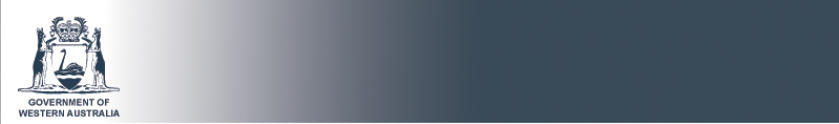 Skills-based Eligibility Requirements
Drainer
Common Units for Sub-Options 1 and 2
CPCPCM4001A Carry out work-based risk control processes
CPCPCM4002A Estimate and cost work
CPCPDR4011A Design and size sanitary drainage systems
CPCPDR4012A Design and size stormwater drainage systems
CPCPDR4013A Design and size domestic treatment plant disposal systems
Sub-Option 1 Units Only
CPCCBC4012A Read and interpret plans and specifications
BSBOHS403B Identify hazards and assess OHS risks
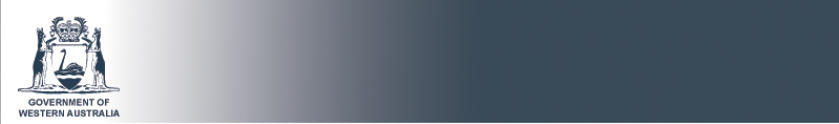 Non Skills-based Eligibility Requirements
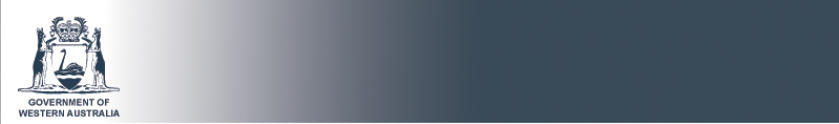 Transitional Arrangements
Chapter 5 of RIS
Deeming of current licensees (principles)
No disadvantage
No additional training or testing
Jurisdictions not required to adopt additional licence categories
Some work no longer requires a licence
‘Best fit’ approach
Conditions remain
Pending conduct actions remain
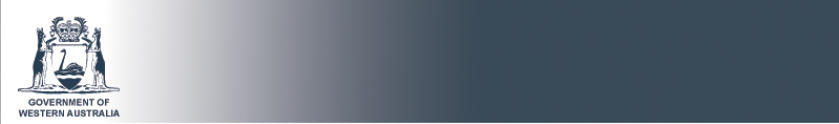 Compliance
Compliance Considerations
Each jurisdiction retains responsibility for compliance, e.g. self-certification framework in WA
Licence penalties consistent
Jurisdictional relevance
Notification of standards and varied standards
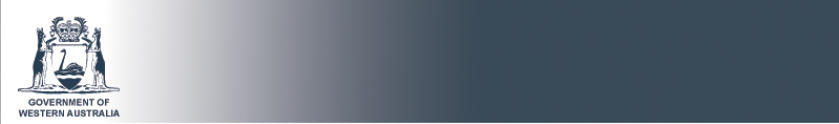 Questions?